Συνεργατική Βελτιστοποίηση Αποθεμάτων Πρακτικές και Οφέλη
Με την επιστημονική υποστήριξη του:

Εργαστήριο Ηλεκτρονικού Επιχειρείν
Τμήμα Διοικητικής Επιστήμης και ΤεχνολογίαςΟΙΚΟΝΟΜΙΚΟ ΠΑΝΕΠΙΣΤΗΜΙΟ ΑΘΗΝΩΝ
Παύλος Λυμπεράκος Sales Administration Manager ΕΛΑΪΣ UNILEVER Hellas AE
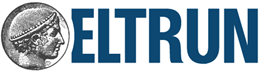 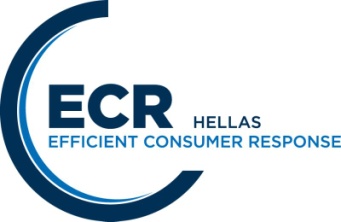 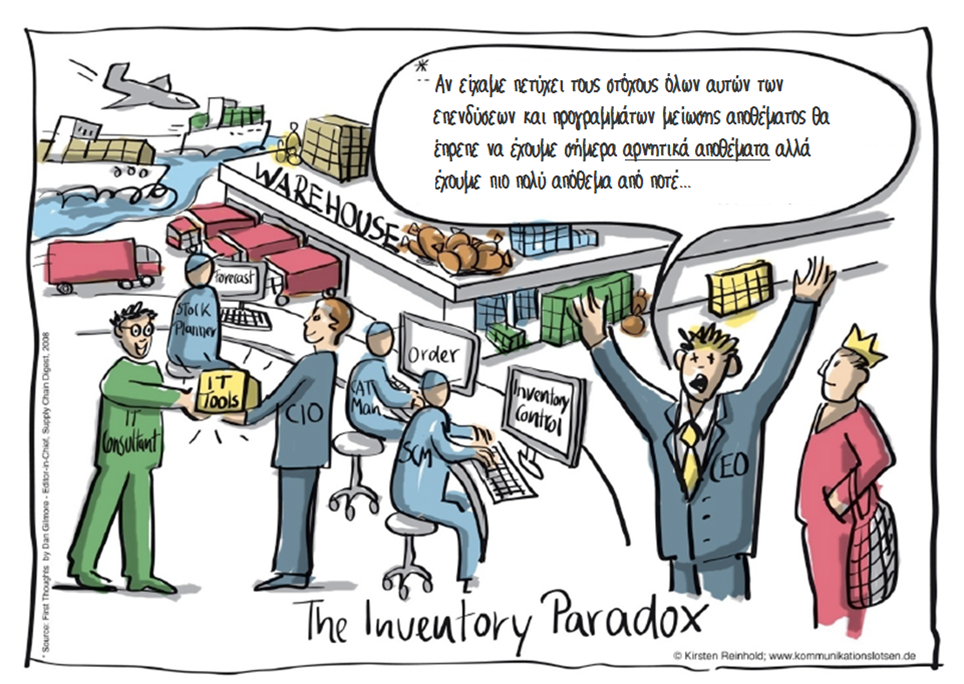 ΒΕΛΤΙΣΤΟΠΟΙΗΣΗ ΑΠΟΘΕΜΑΤΩΝ
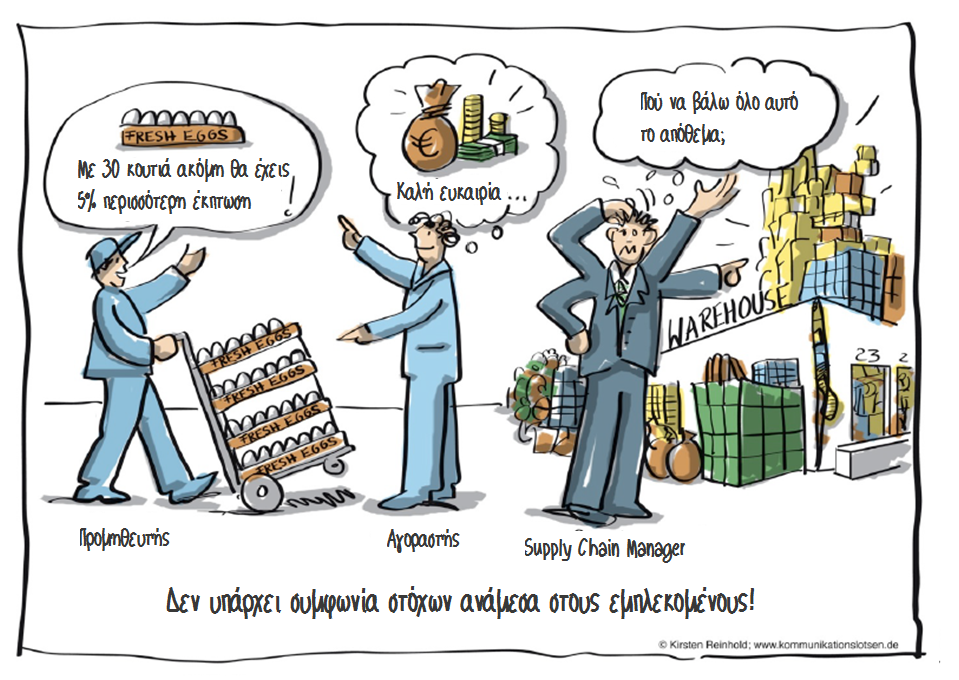 ΒΕΛΤΙΣΤΟΠΟΙΗΣΗ ΑΠΟΘΕΜΑΤΩΝ
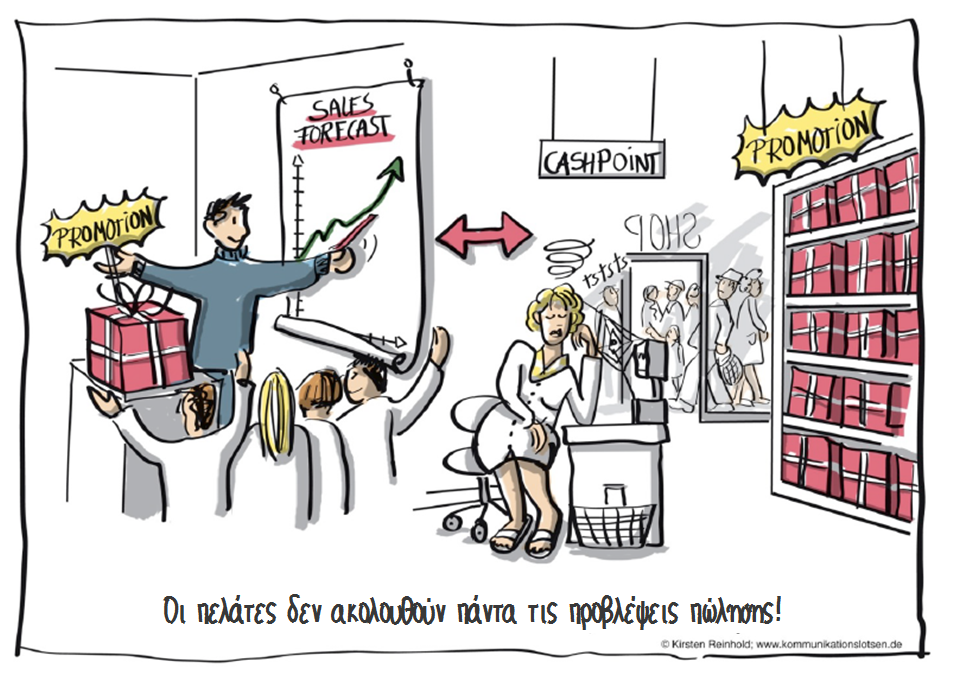 ΒΕΛΤΙΣΤΟΠΟΙΗΣΗ ΑΠΟΘΕΜΑΤΩΝ
Ομάδα Εργασίας ECR Hellas
ECR HELLAS PROJECT
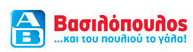 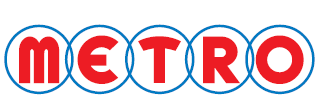 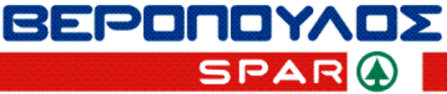 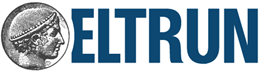 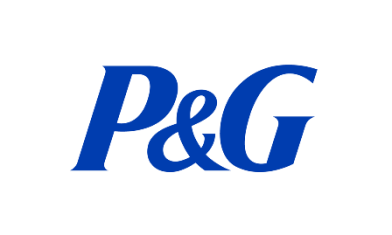 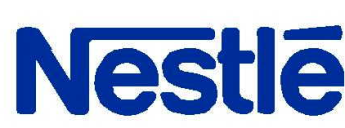 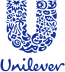 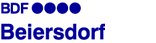 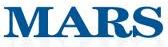 Μέλη της Ομάδας Εργασίας
ECR HELLAS PROJECT
In-store Logistics
Συνθήκες Διανομής
Συνεργατική Παραγγελιοδοσία
Διαχείριση Προωθητικών Ενεργειών
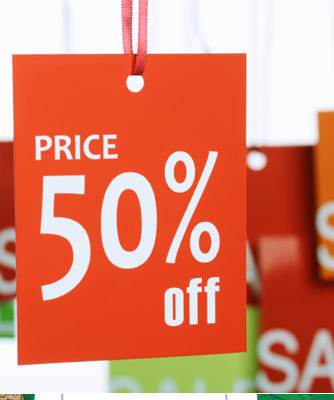 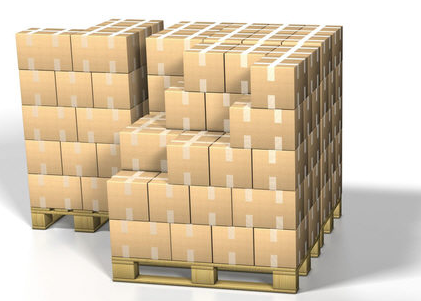 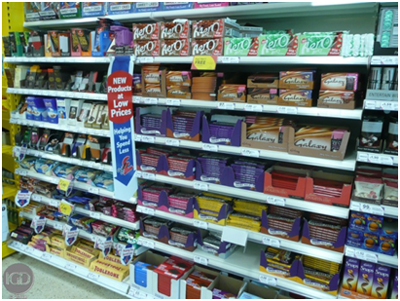 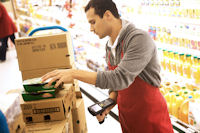 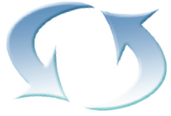 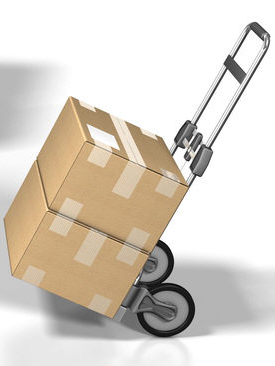 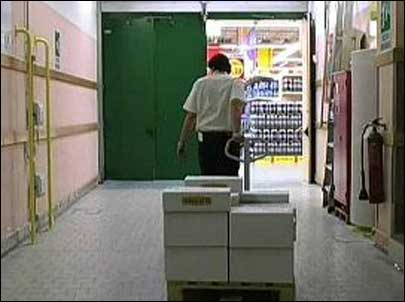 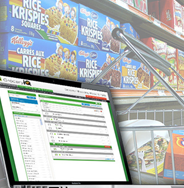 Πιλοτική Εφαρμογή: Αναδιάταξη Ραφιού
ΠΙΛΟΤΙΚΕΣ ΕΦΑΡΜΟΓΕΣ
In-store Logistics
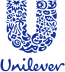 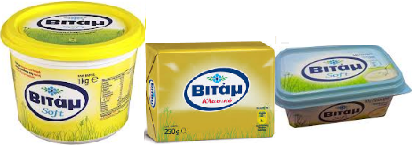 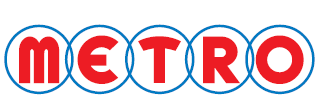 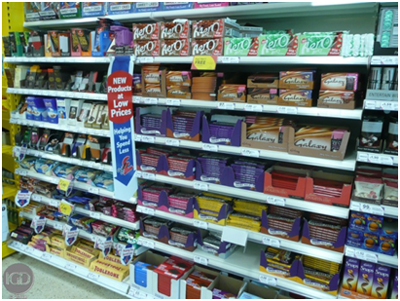 Κατάταξη των προϊόντων του προμηθευτή στο ράφι βάσει των πωλήσεων του προηγούμενου έτους → ποιοι κωδικοί προϊόντων ανά κατάστημα αξίζουν  περισσότερο χώρο στο ράφι
Μεταβολή αποθέματος  στο κατάστημα
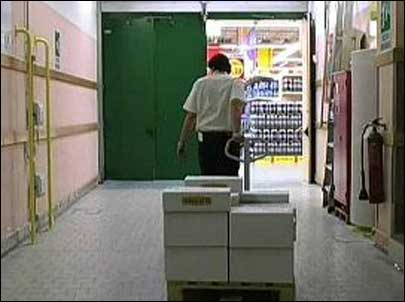 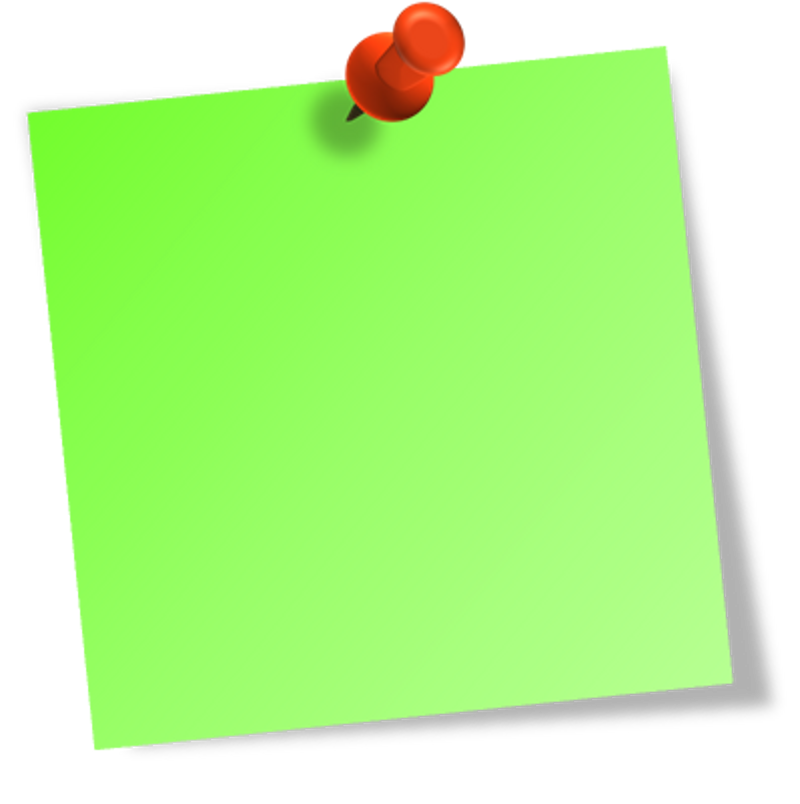 2 Σεπ 2012 - 5 Ιαν 2013
-23,5%
Πιλοτική Εφαρμογή: Αναδιάταξη Ραφιού
ΠΙΛΟΤΙΚΕΣ ΕΦΑΡΜΟΓΕΣ
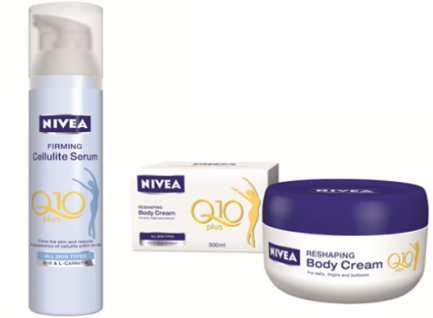 In-store Logistics
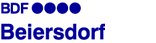 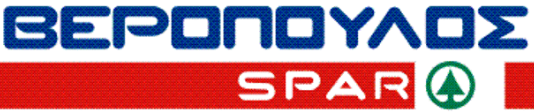 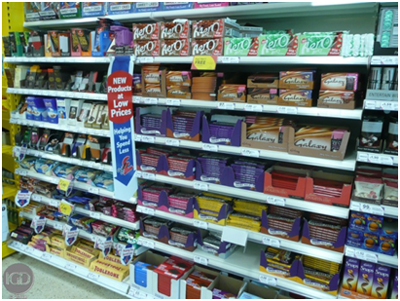 Κατάταξη των προϊόντων του προμηθευτή στο ράφι βάσει των πωλήσεων του προηγούμενου έτους → ποιοι κωδικοί προϊόντων ανά κατάστημα αξίζουν  περισσότερο χώρο στο ράφι
Μεταβολή αποθέματος στο κατάστημα
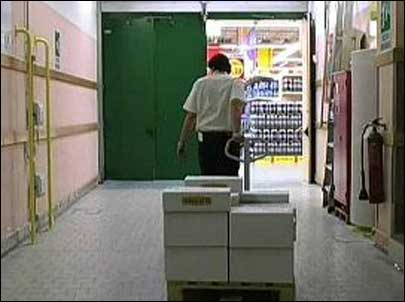 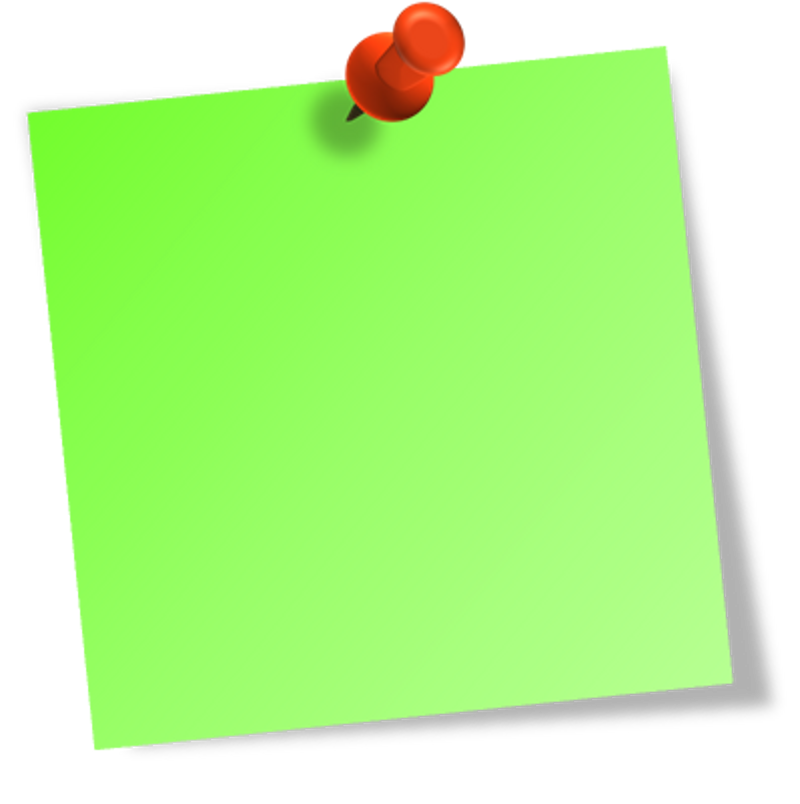 17 Σεπ 2012 - 15 Ιαν 2013
+10,08%
* 	Πτώση πωλήσεων λόγω εισαγωγής νέων προϊόντων και προωθητικών ενεργειών ανταγωνισμού
Πιλοτική Εφαρμογή:  Μέγεθος Κιβωτίου και Συχνότητα Παραγγελίας
ΠΙΛΟΤΙΚΕΣ ΕΦΑΡΜΟΓΕΣ
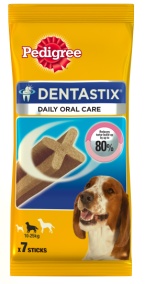 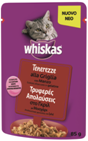 Συνθήκες Διανομής
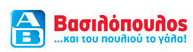 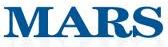 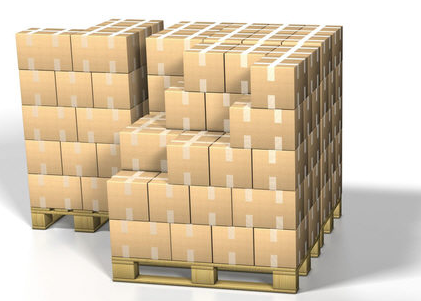 Σενάριο 1: Μείωση συσκευασίας κιβωτίου
Σενάριο 2: Αύξηση συχνότητας παραγγελιών σε όλο το μήκος της τοπικής εφοδιαστικής αλυσίδας
Αποθέμα στο κατάστημα
Αποθέμα σε όλη την αλυσίδα
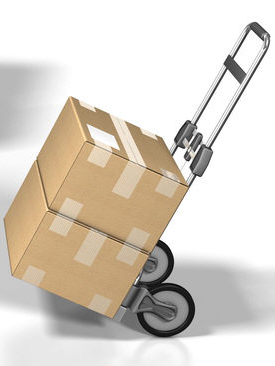 ΣΕΝΑΡΙΟ 2
ΣΕΝΑΡΙΟ 1
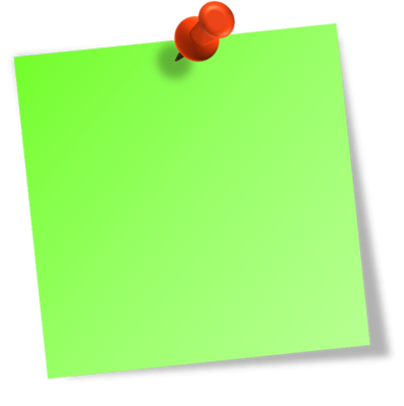 8 Οκτ 2012 – 3 Νοε 2012
-17,09%
+22%
Πιλοτική Εφαρμογή: Συνεργατική Παραγγελιοδοσία
ΠΙΛΟΤΙΚΕΣ ΕΦΑΡΜΟΓΕΣ
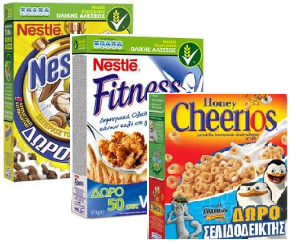 Συνεργατική Παραγγελιοδοσία
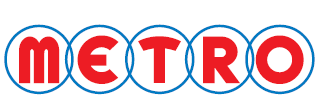 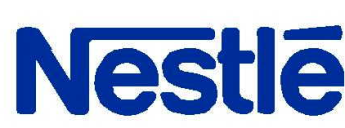 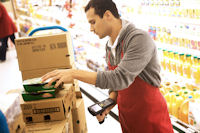 Ο λιανέμπορος παρέχει  εβδομαδιαία στοιχεία πωλήσεων & αποθεμάτων στον πωλητή του προμηθευτή → ο πωλητής του προμηθευτή προτείνει τη βέλτιστη ποσότητα της επόμενης εβδομαδιαίας παραγγελίας
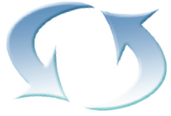 Μεταβολή αποθέματος στο κατάστημα
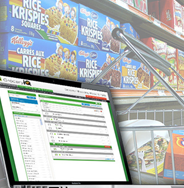 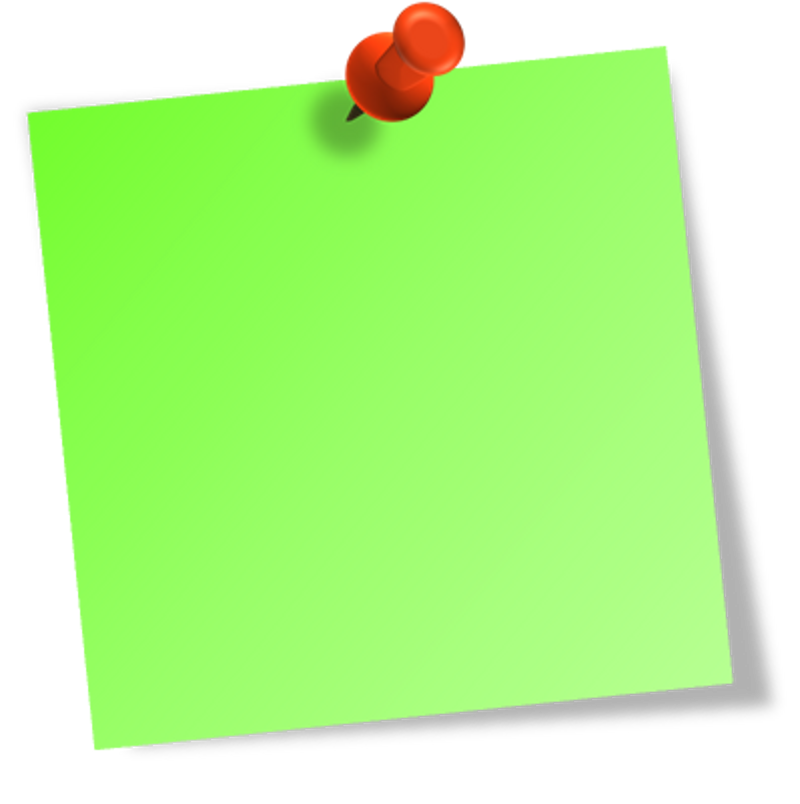 +61,25%
ΜΕ ΒΑΣΗ ΠΡΟΤΑΣΗ ΠΩΛΗΤΗ
12 Νοε 2012-15 Ιαν 2013
-6,28%
Πιλοτική Εφαρμογή: Συνεργατική Διαχείριση Προωθητικών
ΠΙΛΟΤΙΚΕΣ ΕΦΑΡΜΟΓΕΣ
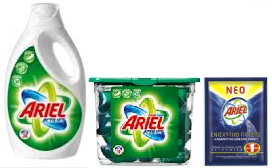 Διαχείριση Προωθητικών Ενεργειών
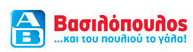 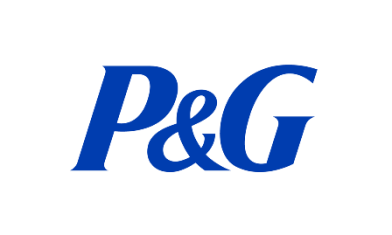 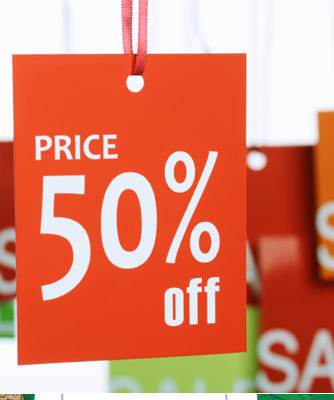 Φάση 1η: παρακολούθηση πωλήσεων και αποθέματος προωθητικής ενέργειας μεταξύ 27/8  και 3/9
Φάση 2η: Πρόβλεψη από κοινού (λιανέμπορος-προμηθευτής) με τα  δεδομένα της 1ης φάσης για τη ζήτηση της προωθητικής ενέργειας του Νοεμβρίου → Σύγκριση αποθεμάτων των δύο φάσεων
Μεταβολή αποθέματος  στο κατάστημα
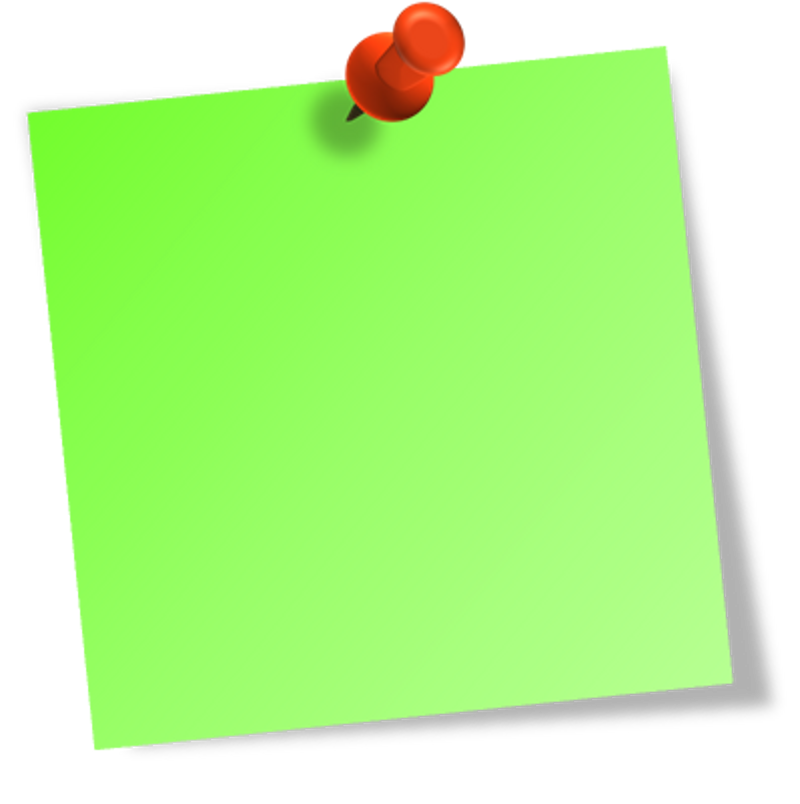 1η ΦΑΣΗ
2η ΦΑΣΗ
27 Αυγ 2012 – 30 Νοε 2012
-79%
-80%
Μεταβολή Αποθέματος: Σύγκριση Πιλοτικών Εφαρμογών
ΣΥΓΚΡΙΤΙΚΑ ΑΠΟΤΕΛΕΣΜΑΤΑ
Μεταβολή αποθέματος
Μέγεθος κιβωτίου
Συχνότητα παραγγελίας
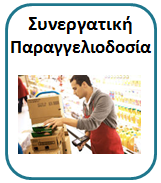 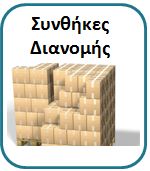 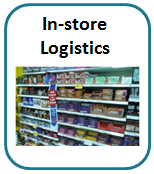 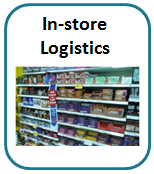 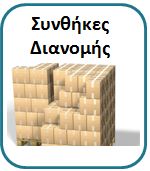 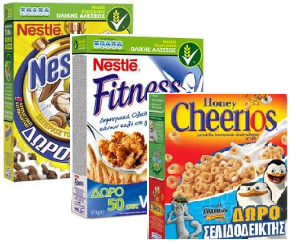 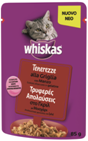 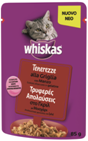 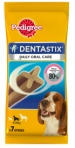 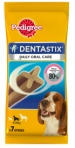 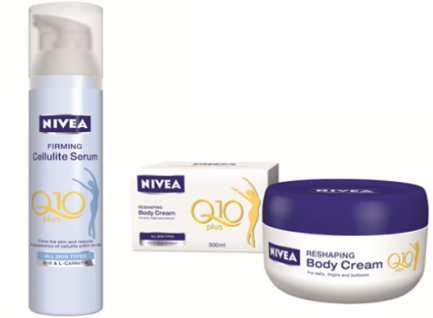 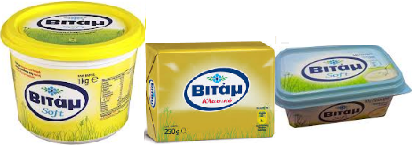 Μεγαλύτερη η πτώση στα βραδυκίνητα προϊόντα
ΣΥΓΚΡΙΤΙΚΑ ΑΠΟΤΕΛΕΣΜΑΤΑ
Μεταβολή αποθέματος
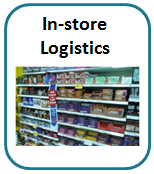 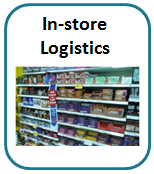 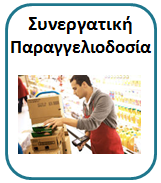 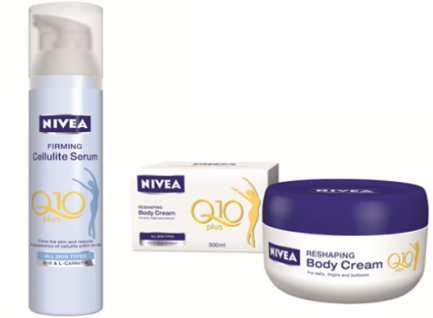 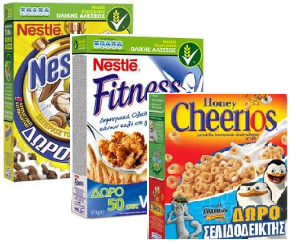 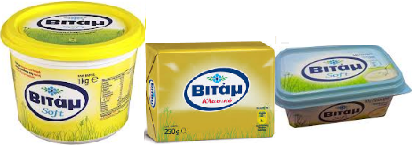 Μεγαλύτερη η πτώση στα μεσαία-μικρά καταστήματα
ΣΥΓΚΡΙΤΙΚΑ ΑΠΟΤΕΛΕΣΜΑΤΑ
Μεταβολή αποθέματος
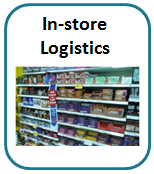 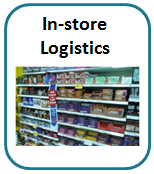 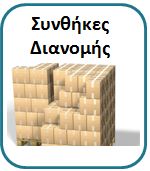 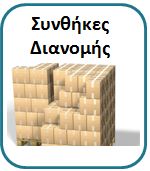 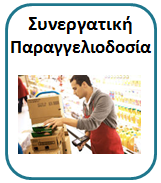 Μέγεθος κιβωτίου
Συχνότητα Παραγγελίας
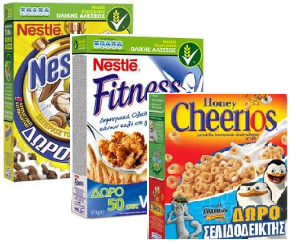 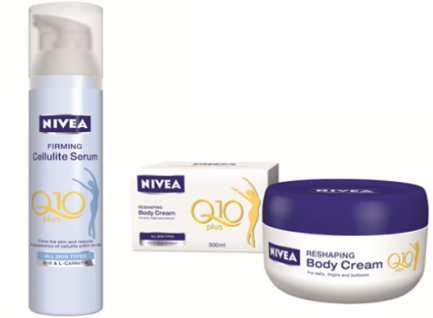 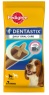 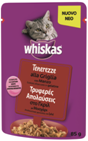 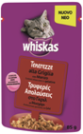 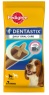 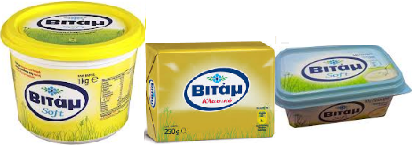 Μεγαλύτερη η πτώση στα καταστήματα της Περιφέρειας
ΣΥΓΚΡΙΤΙΚΑ ΑΠΟΤΕΛΕΣΜΑΤΑ
Μεταβολή αποθέματος
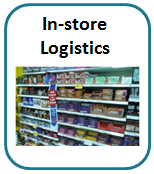 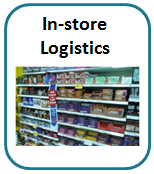 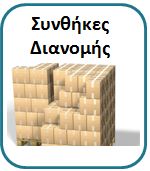 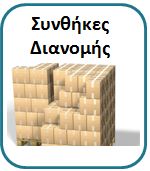 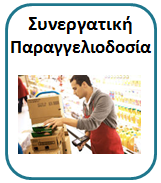 Μέγεθος κιβωτίου
Συχνότητα Παραγγελίας
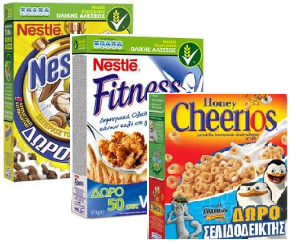 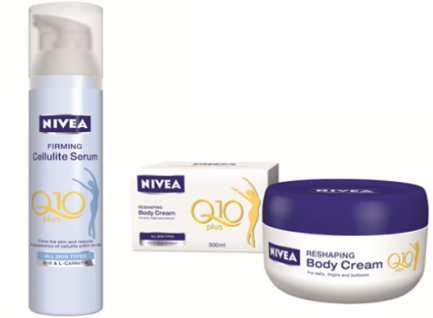 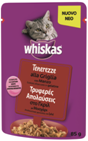 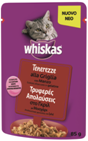 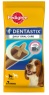 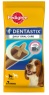 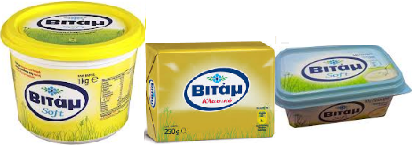 Ποιοτικές Εκτιμήσεις
ΣΥΝΕΡΓΑΣΙΑ κι ΕΜΠΙΣΤΟΣΥΝΗ
Οι προμηθευτές εμφανίζονται σχεδόν απόλυτα πρόθυμοι να συνεργαστούν με τους εταίρους τους στην εφοδιαστική αλυσίδα, ενώ οι λιανέμποροι σε ικανοποιητικό βαθμό.
Οι νέες συνεργατικές πρακτικές εκτιμάται πως χρειάζονται περισσότερο χρόνο προετοιμασίας.
Οι προμηθευτές εκτιμούν πως το κόστος εφαρμογής σε ευρεία κλίμακα των συνεργατικών πρακτικών θα είναι αρκετά μεγάλο, ενώ οι λιανέμποροι το θεωρούν μικρό.
Ενίσχυση βαθμού συνεργασίας μεταξύ των εταίρων
Βελτίωση επιπέδου εμπιστοσύνης
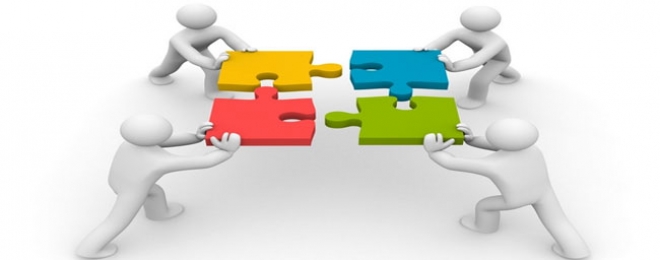 Συμπερασματικά...
Απαιτείται συνεργασία για να μπορούν να προχωρήσουν αυτές οι πρακτικές
Αν υπάρχει ένας τομέας στον οποίο πρέπει να δουλέψουμε συνεργατικά αυτή την εποχή, τότε η βελτιστοποίηση αποθεμάτων είναι ξεκάθαρα ένας τέτοιος τομέας
Σημαντική η συμβολή του ECR έργου στο να αναδείξει το θέμα και να βοηθήσει τη συνεργασία
Πρέπει να φύγουμε από το «σοκ» της κρίσης και την αδράνεια και να δράσουμε πριν μας ξεπεράσει η αγορά
Σε αυτό το μαραθώνιο δεν μιλάμε για υψηλά ή χαμηλά αλλά για βέλτιστα αποθέματα
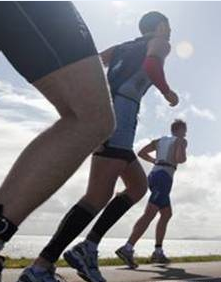